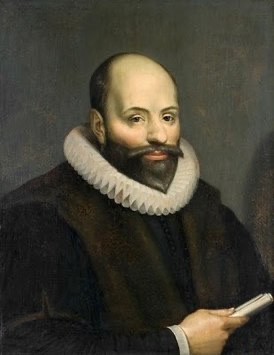 Якоб Арминий
(Германзен)
Jacobus Arminius
1560 -1609
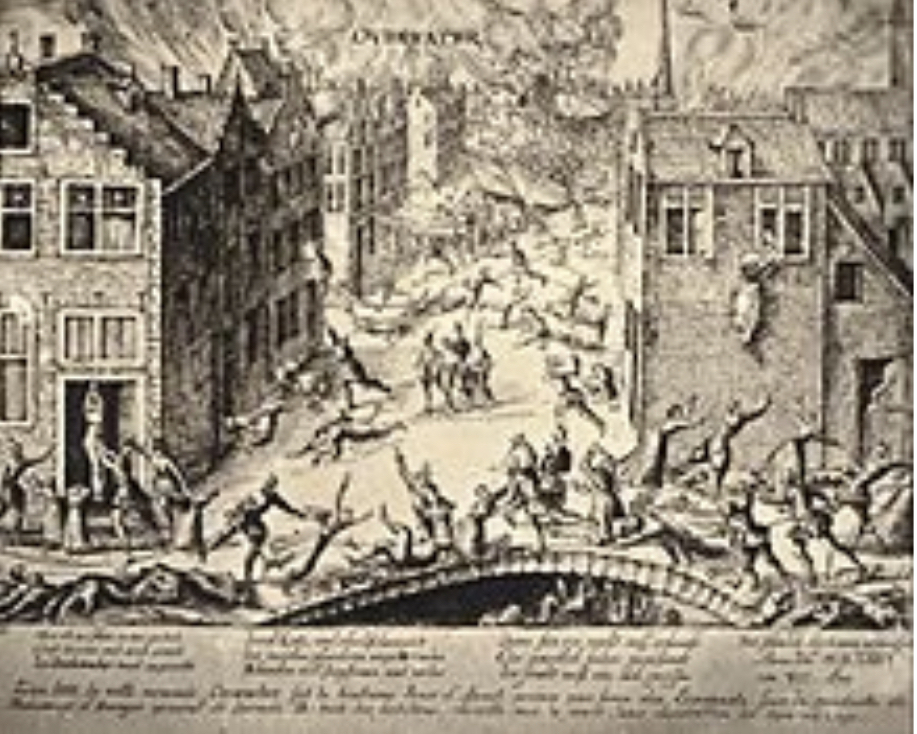 Место рождения:
                                                                г. Аудеватер 
                                                               (Нидерланды)
Протестантский университет Марбурга (Германия)
Начало лета 1575 г.
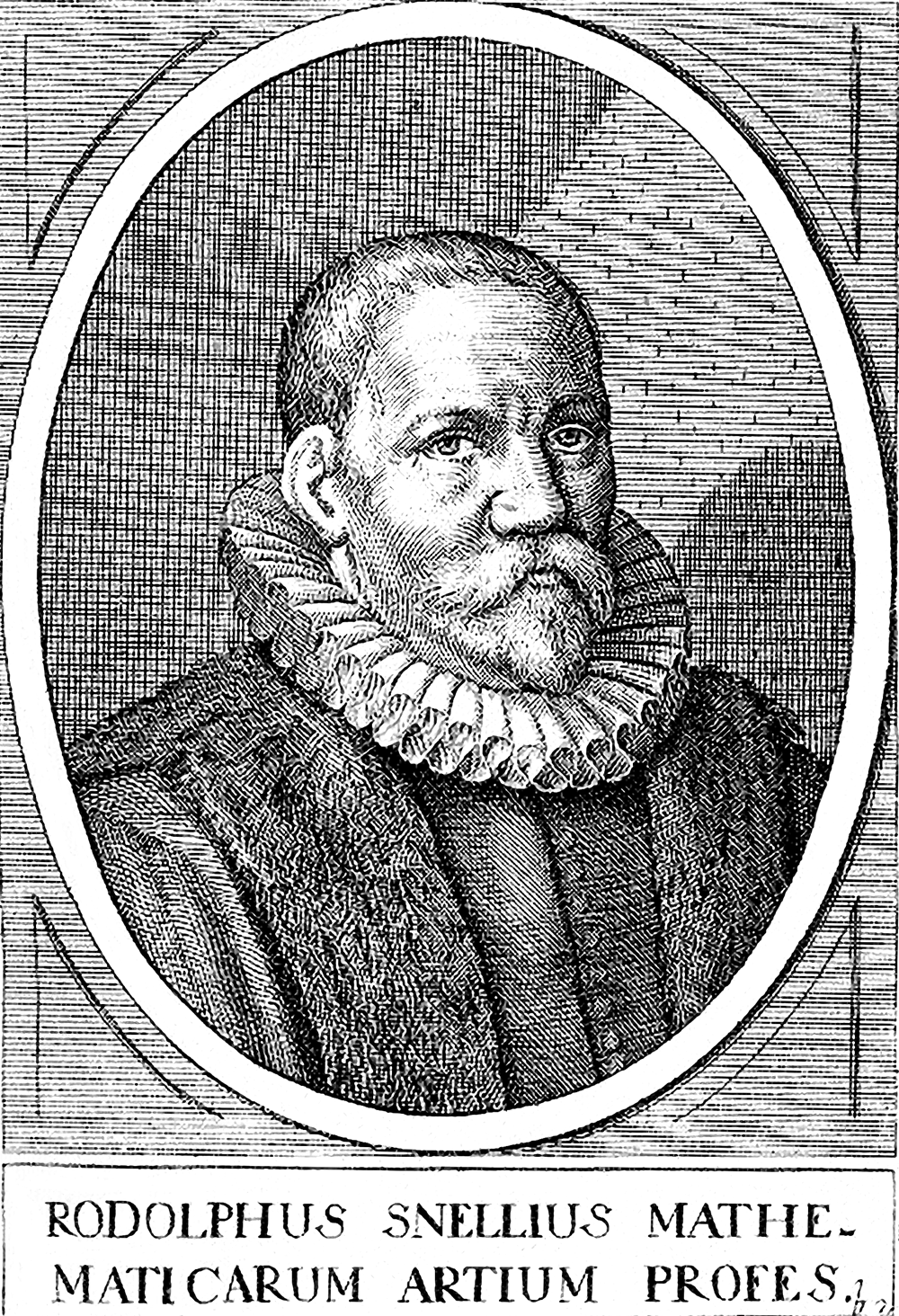 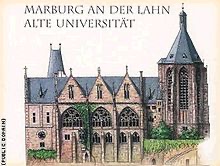 М                                                                   возвращается в Марбург
                                                                              400 км пешком
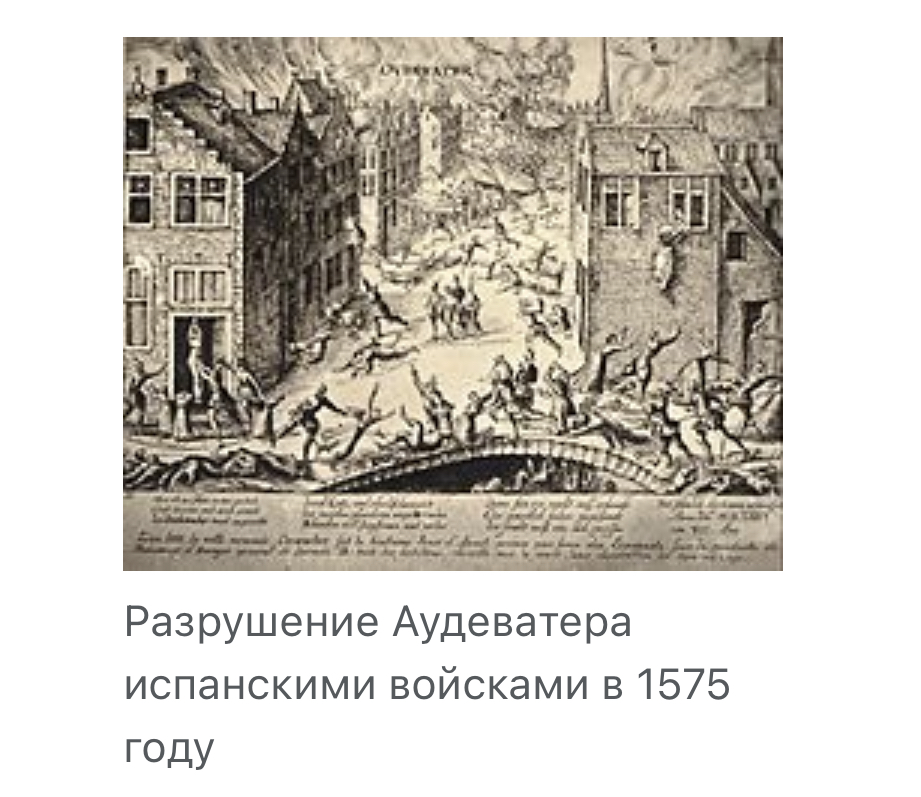 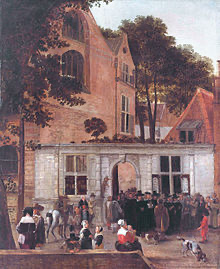 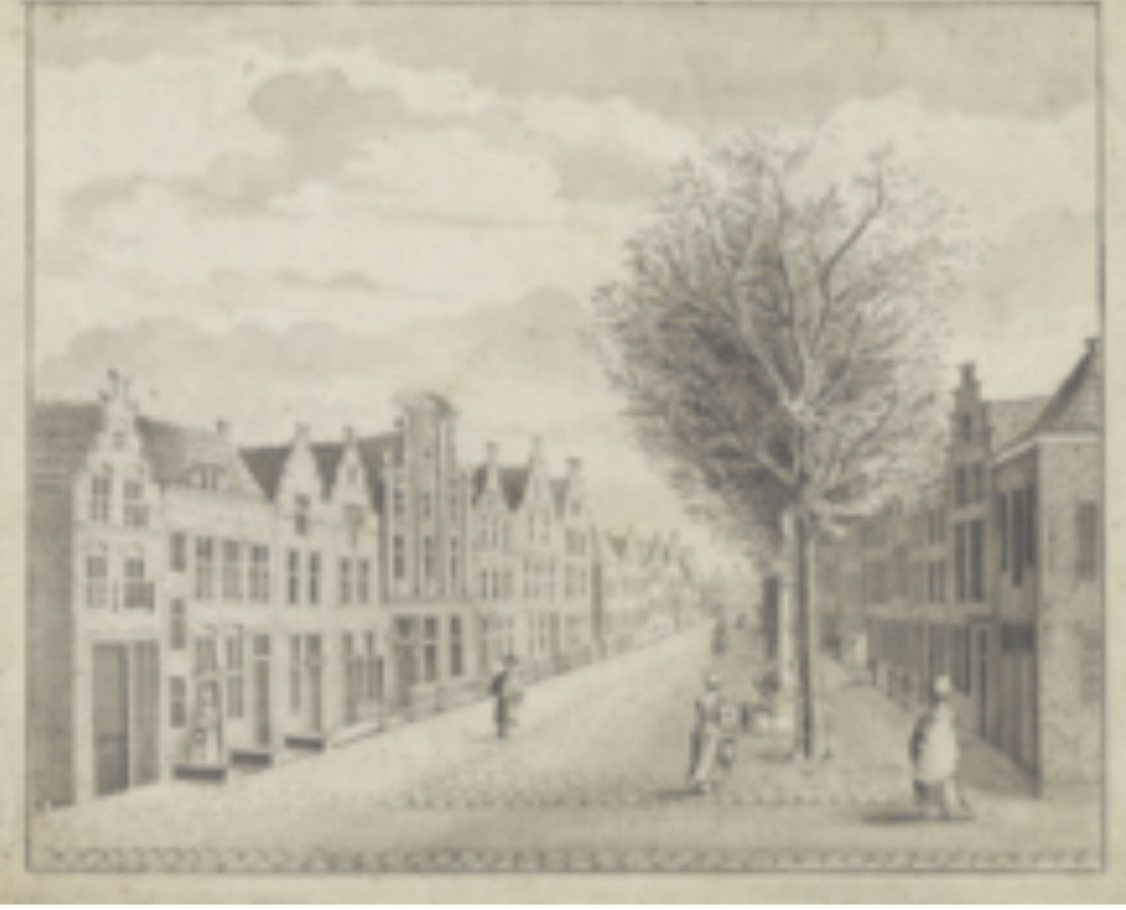 Университет в Лейдене 
(Голландия)
1576 – 1581гг.
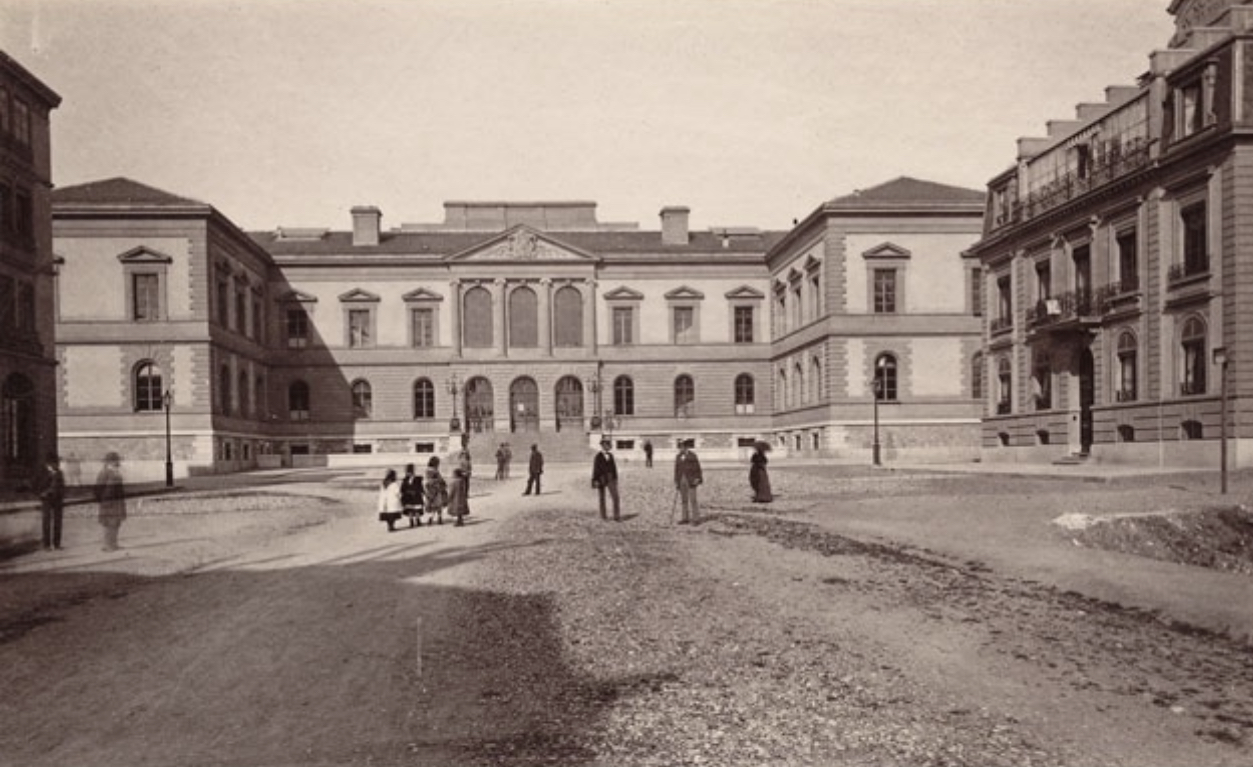 Университет в Женеве 
(Швейцария)
1582г., 1584г. -...
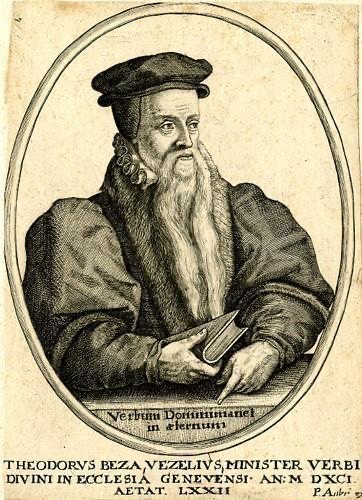 Теодор Беза
1519-1605гг.
Швейцария

Супралапсорианство / Инфралапсорианство
Supralapsarianism / Infralapsarianism
лат. «supra», то есть «выше, прежде») Его установлению о допущении грехопадения человека (лат. «lapsus», то есть «отпадение»); в то время как инфралапсариане утверждают, что сначала Бог решил допустить грехопадение (лат. «lapsus», то есть «отпадение»), а затем (лат. «infrа», то есть «под, после»)
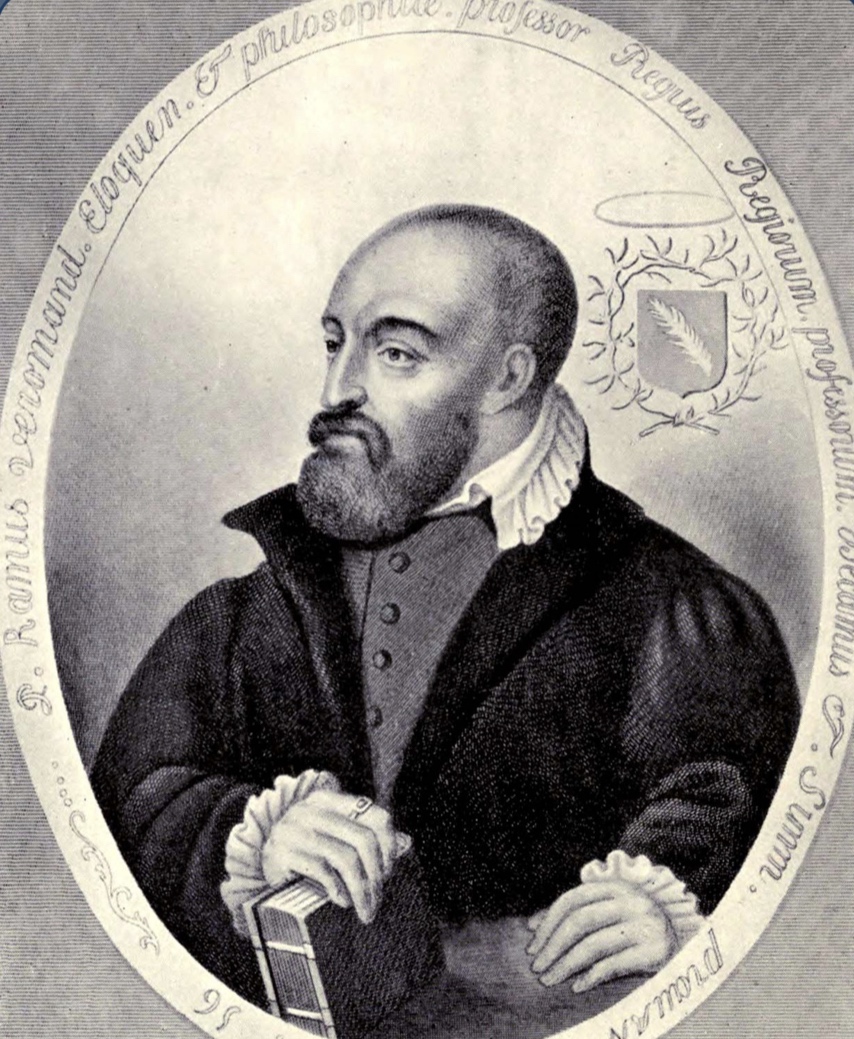 Пьер де ла Раме
(Петрус Рамус)
1515-1572гг.
Франция

Философия рамизма:
Логика, диалектика...
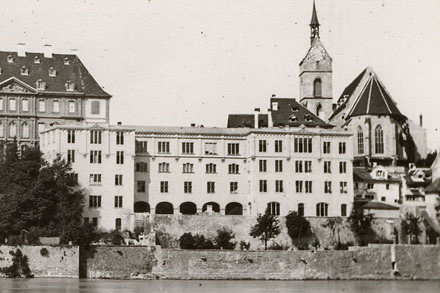 Университет в Базеле 
(Швейцария)
1582г.

(I-й университет в Швейцарии)
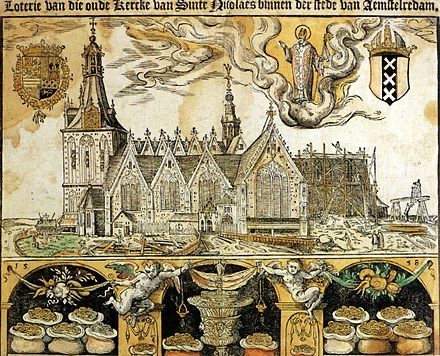 Пастор в Амстердаме
1588-1603гг.
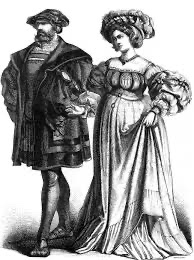 1590г. – женится на Лийсбет (Элизабет) Риэль
(8 детей)
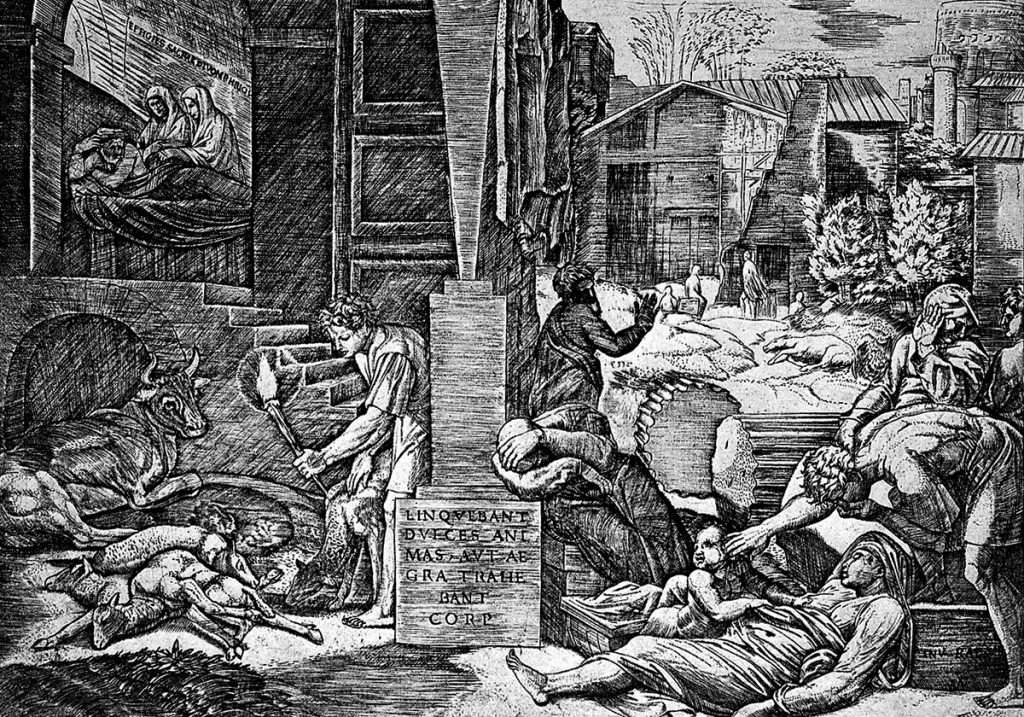 1601-1602гг. 
Чума в Амстердаме


(Преподаватели богословия)
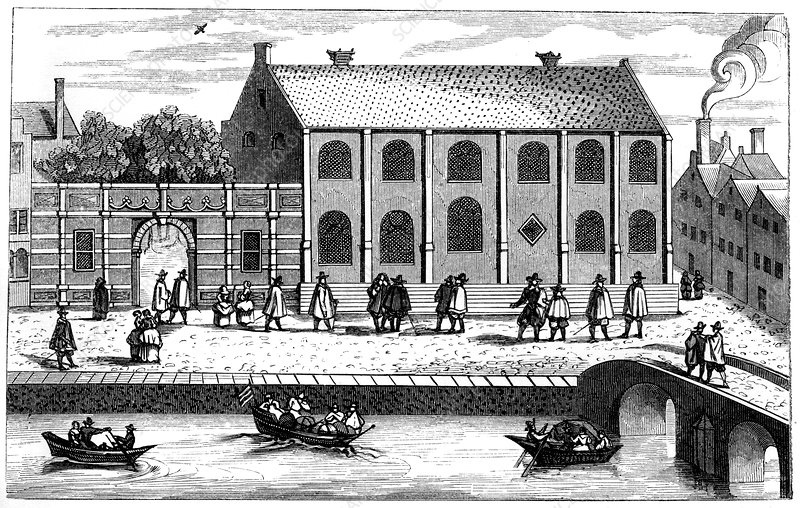 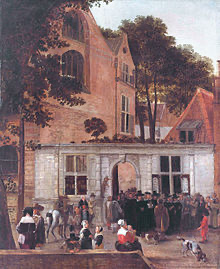 1603г. – преподаватель богословия в университете Лейдена
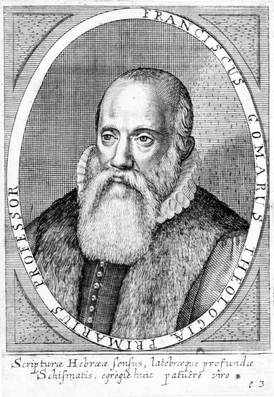 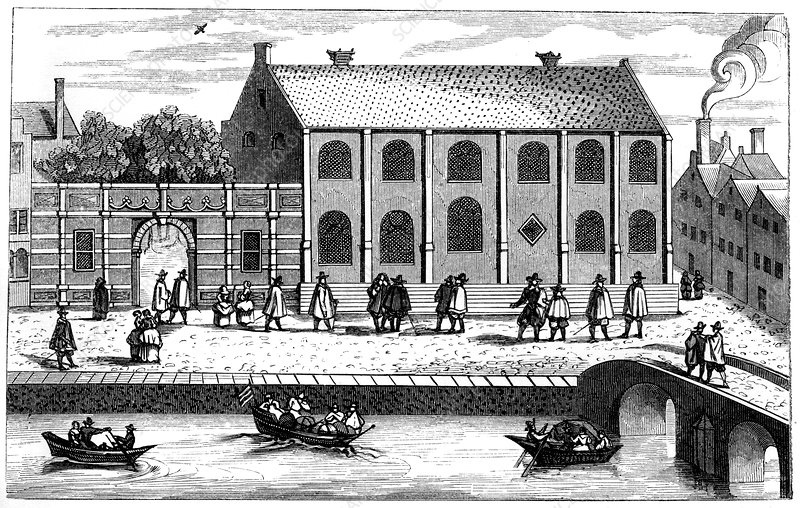 1563-1641гг. Франциск Гомар
(выживший) преподаватель богословия
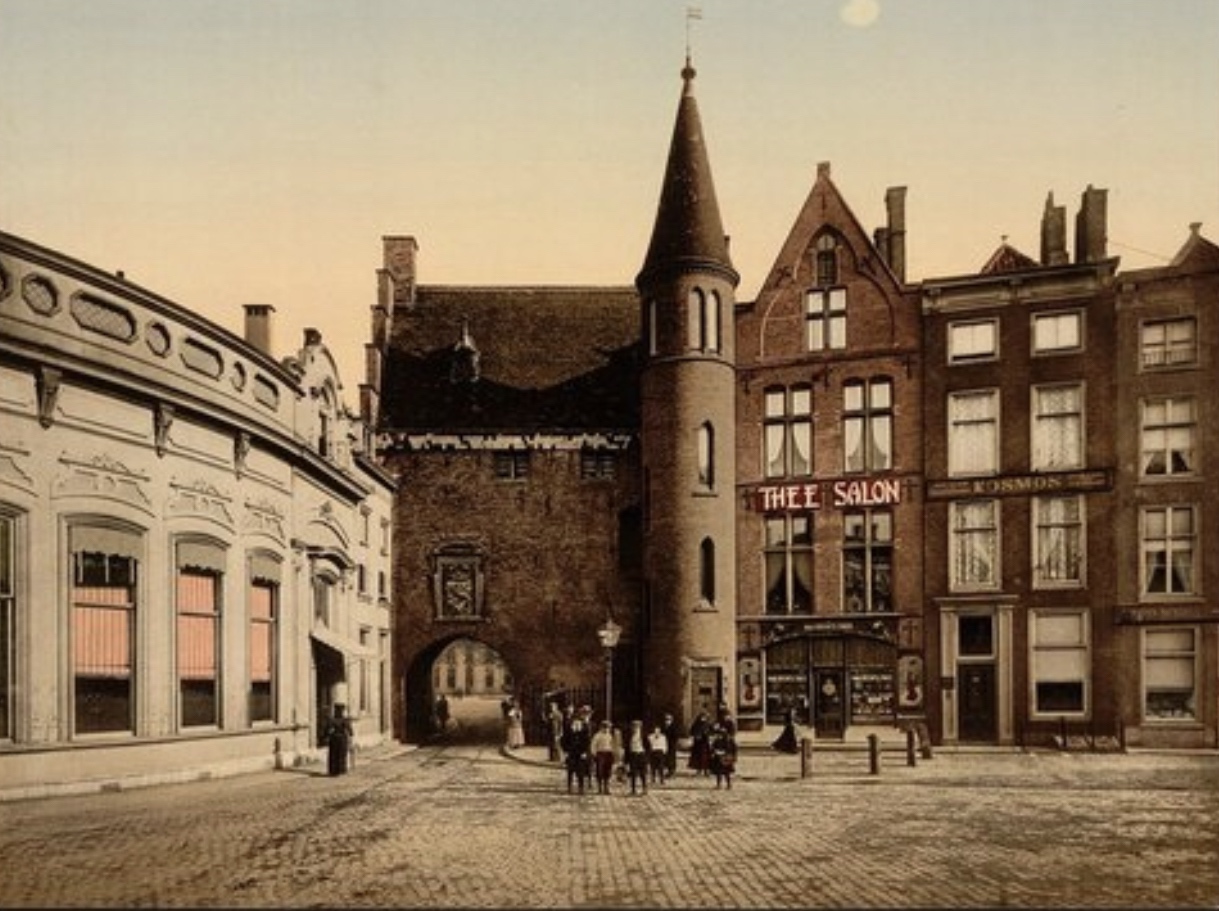 30 мая 1608г.
Арминий и Гомар перед Верховным судом в Гааге
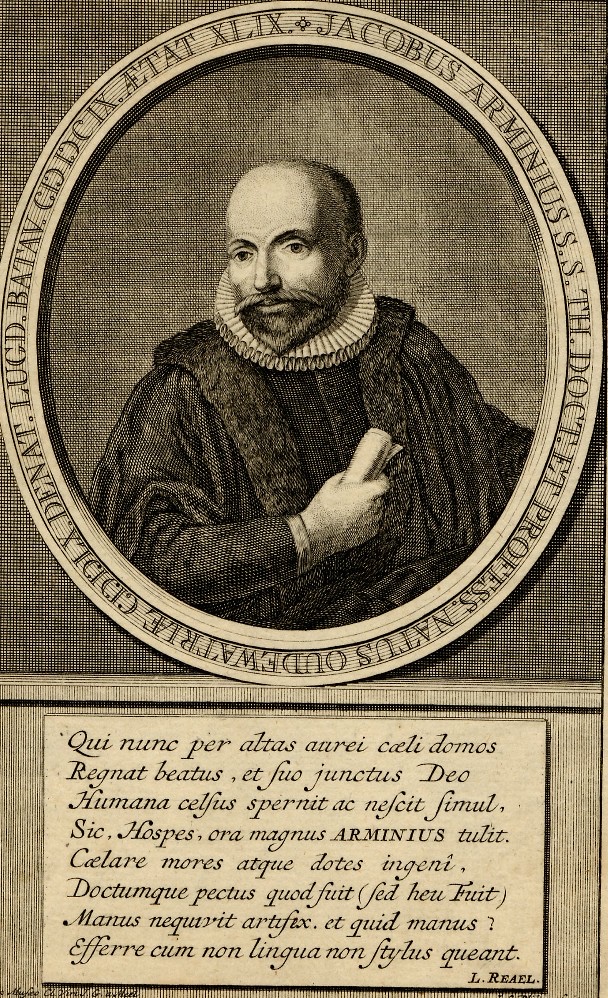 Умер  19 октября 1609г.